Class Kick
Find the Classkick App
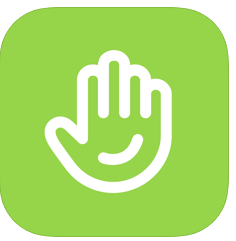 Click Log in
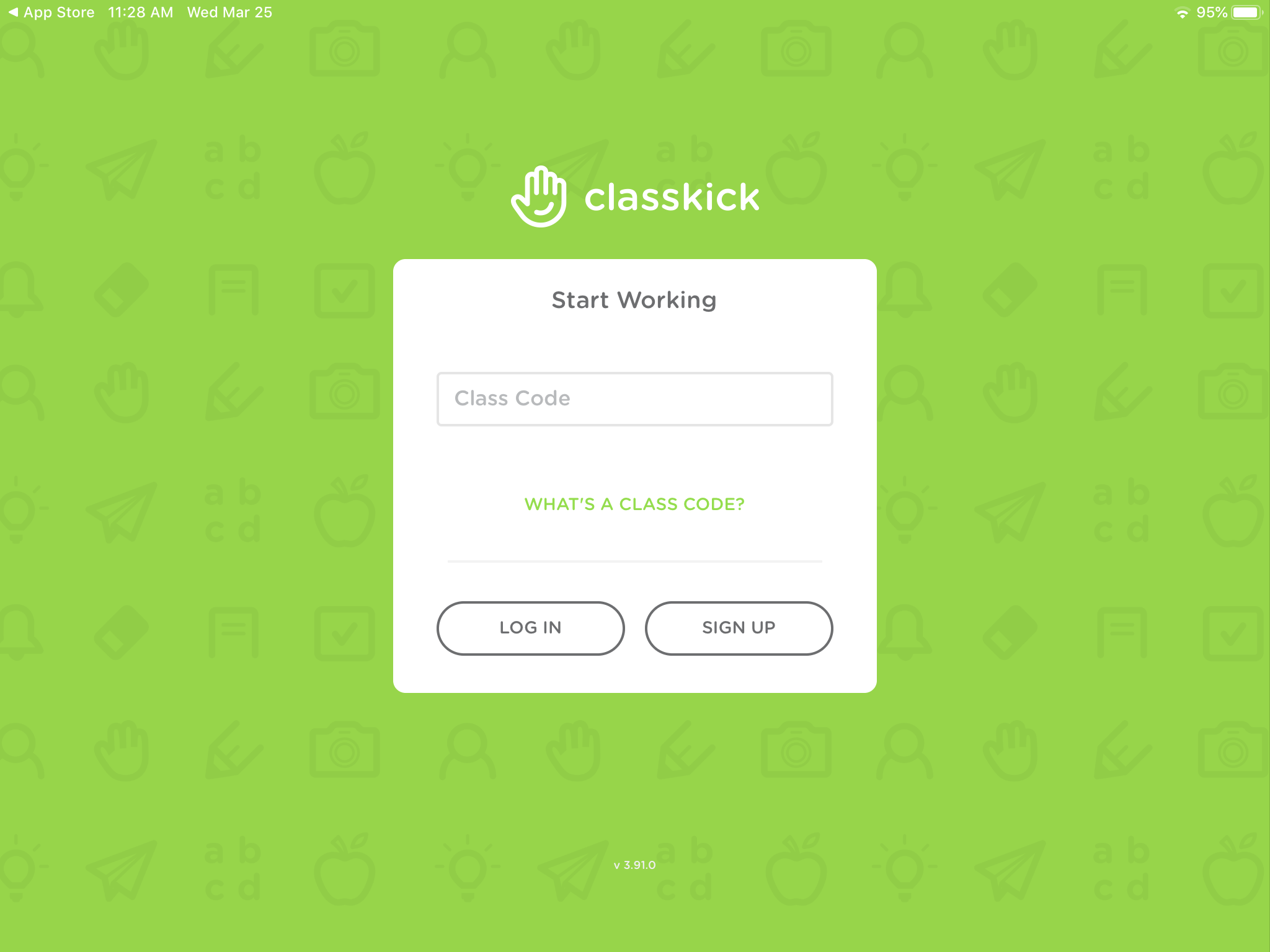 Type student’s username and password
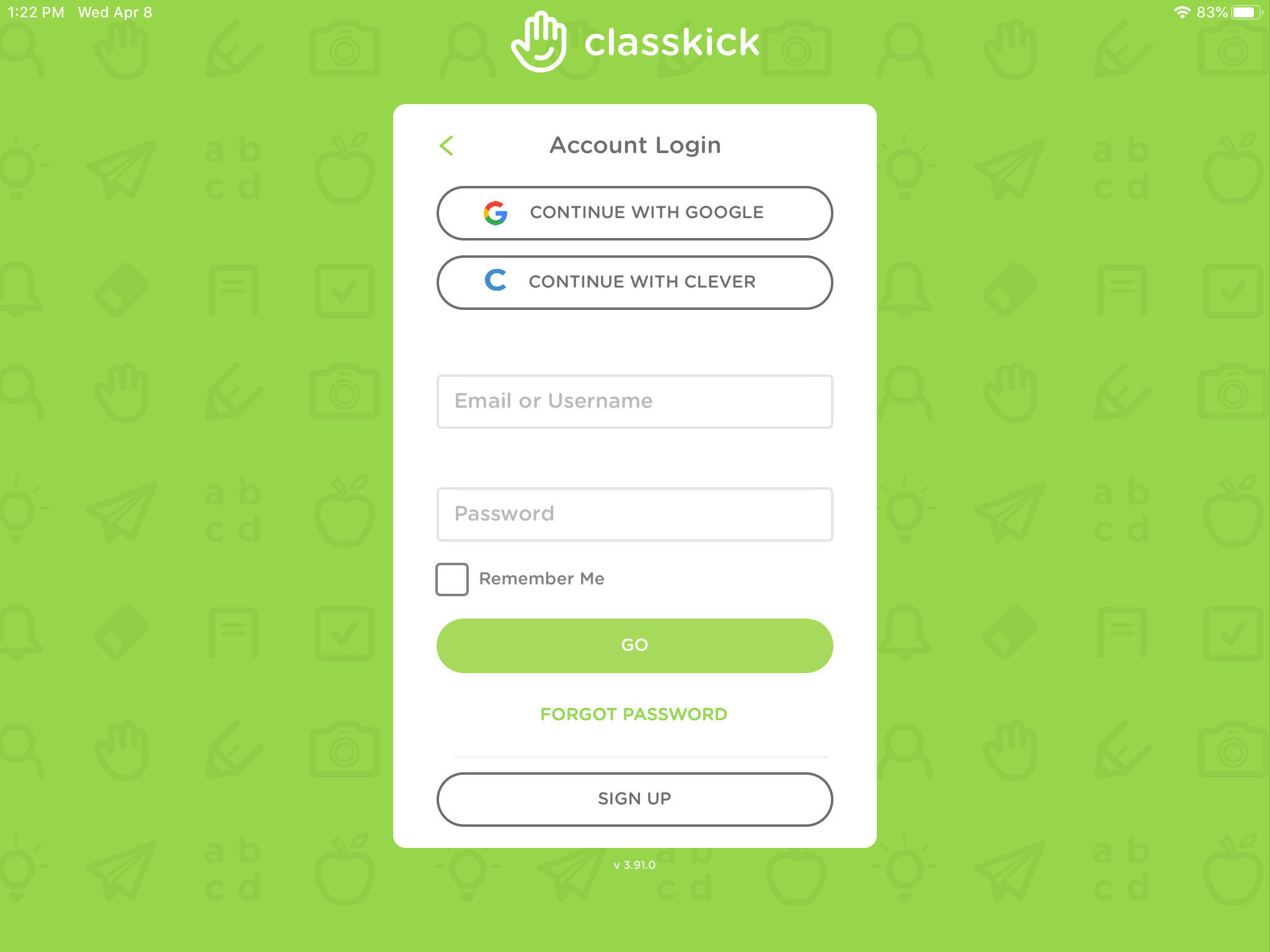 Student’s username@tulpehocken.org
Student’s lunch pin number
Press go after you typed in the username, password and checked the box.
Click in this box so you don’t have to type username every time
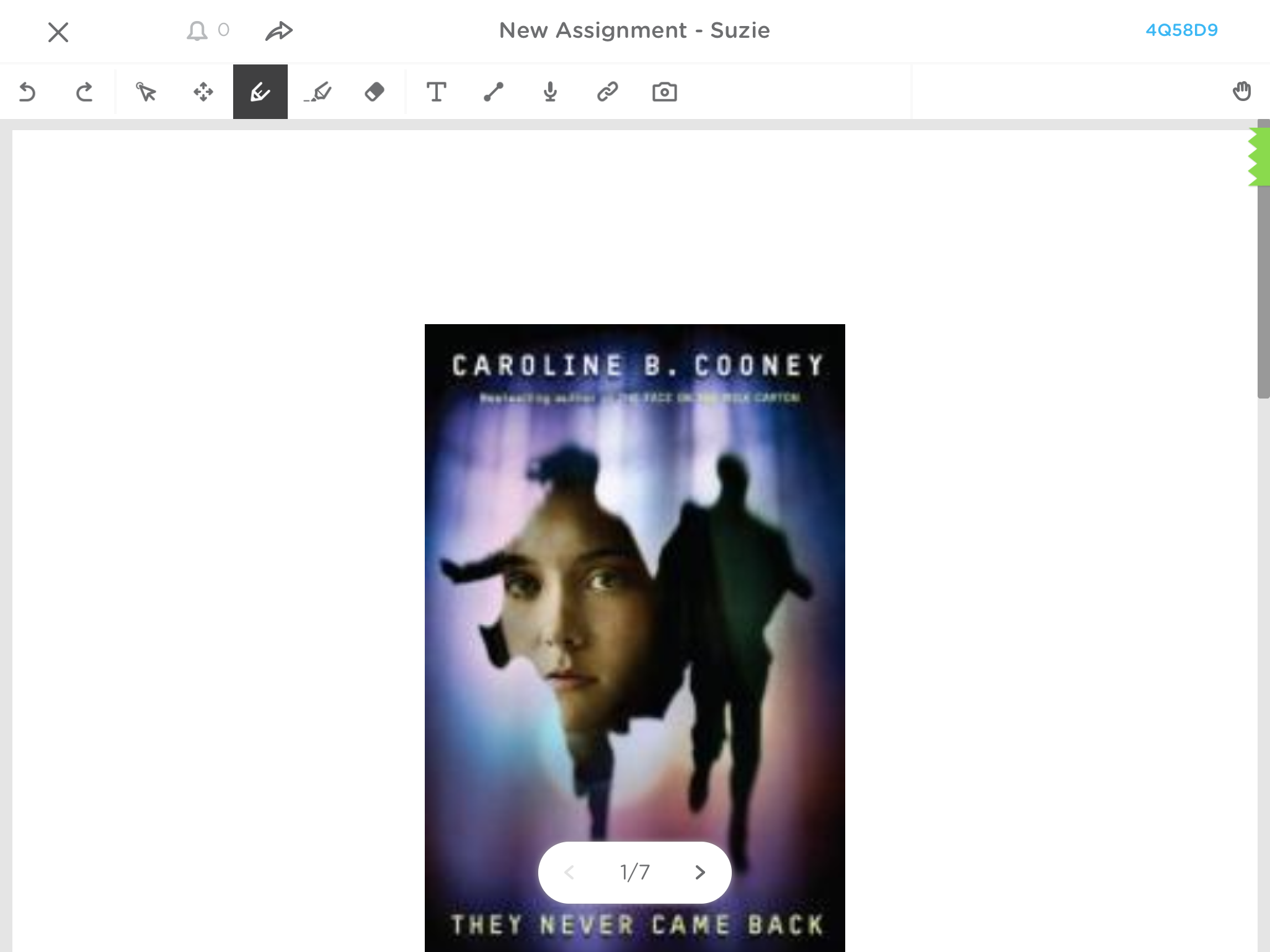 Tools for completing assignments. Explained on next two slides.
Advance to next page in assignment
Tools
Signs out
Highlight tool (tap twice to change color or size)
Select/move tool
Add text
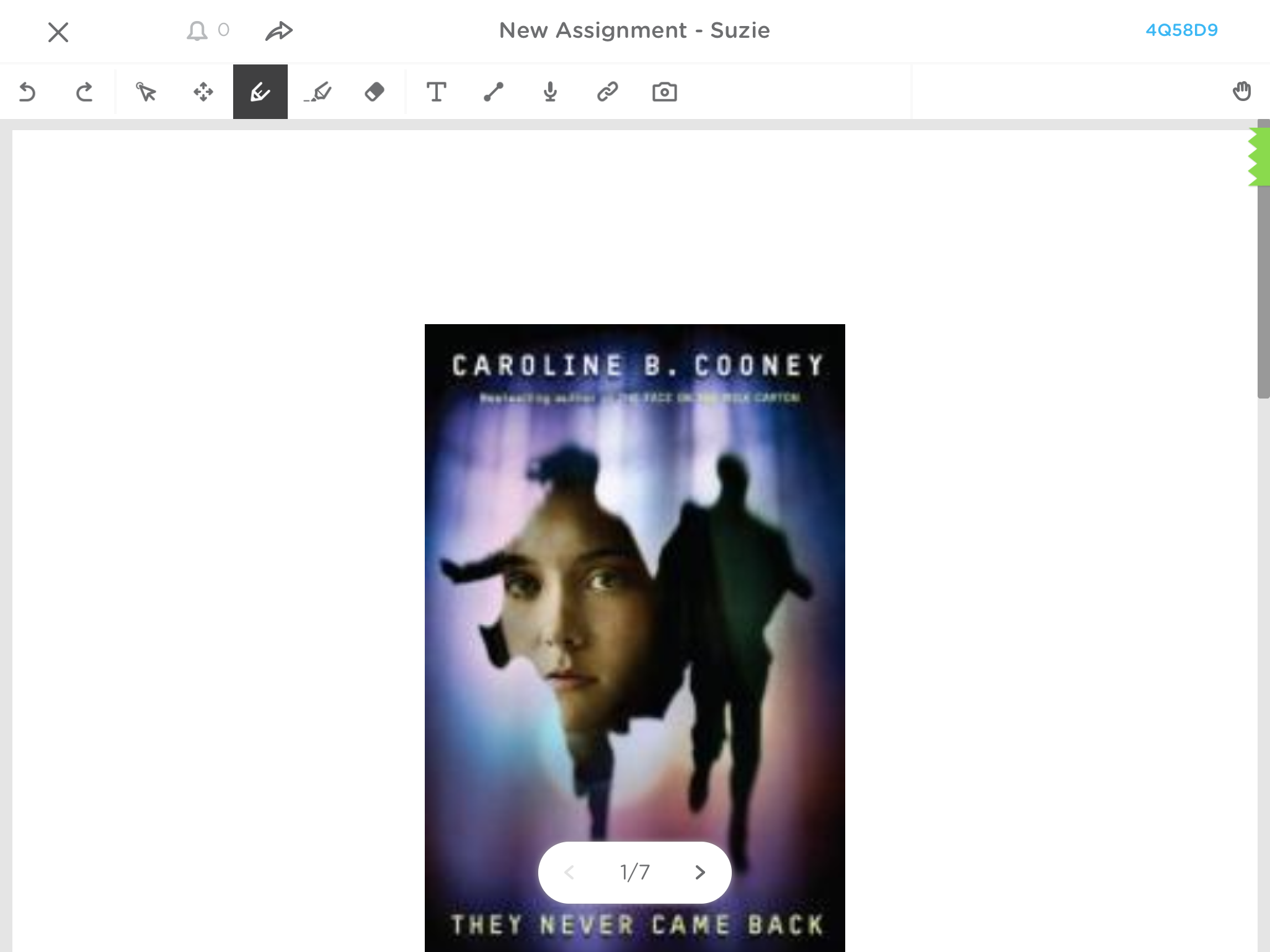 Scroll tool
Eraser (tap twice to clear all
Pen tool (tap twice to change color or size)
More Tools
Turn in assignment or notify teacher you need help
Line Tool
Add Link
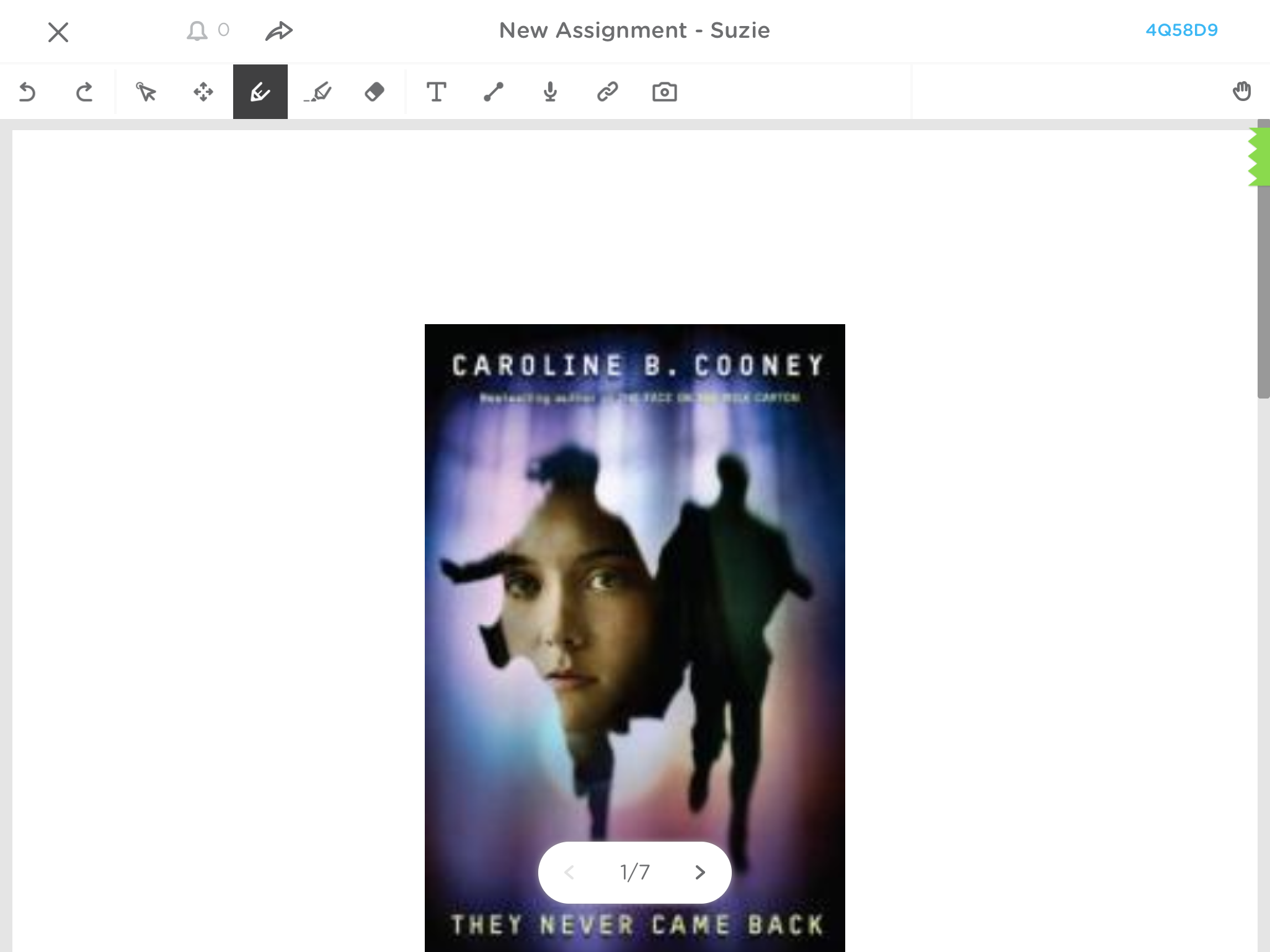 Record Voice
Add photo (from camera or photos